NPS Calorimeter
ERR, May 15 (2019)
Carlos Munoz Camacho, IPN-Orsay
for the NPS Collaboration
IPN-Orsay NPS group:

E. Rindel, T. Nguyen Trung, G. Hull, J. Bettane
M. Imre, B. Mathon, L. Seminor, L. Vatrinet, B. Geoffroy
H. S. Ko, C. Munoz
Conceptual design
30x36 (1080) PbWO4 crystals (2x2x20 cm3)
Hamamatsu R4125 PMTs
Custom-made active bases (covered in some other talk?)
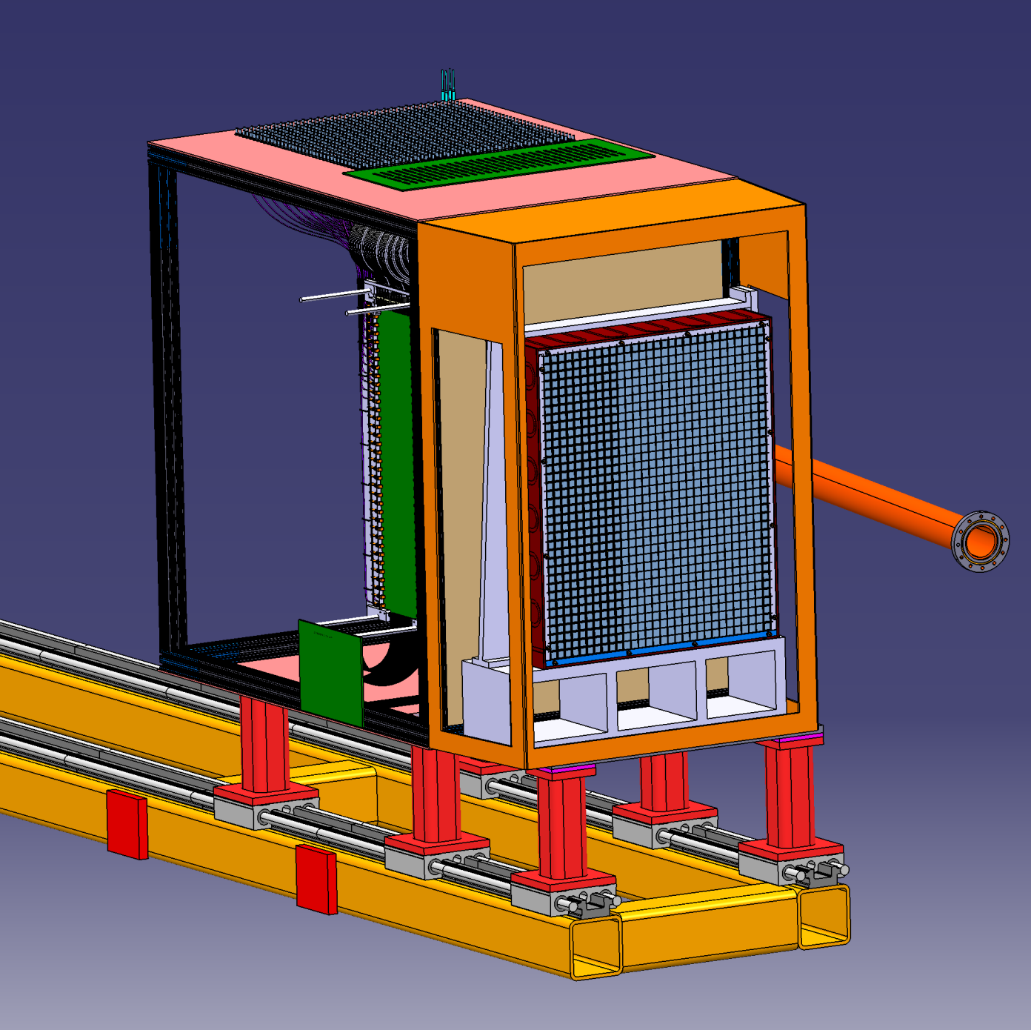 Front view
Back view
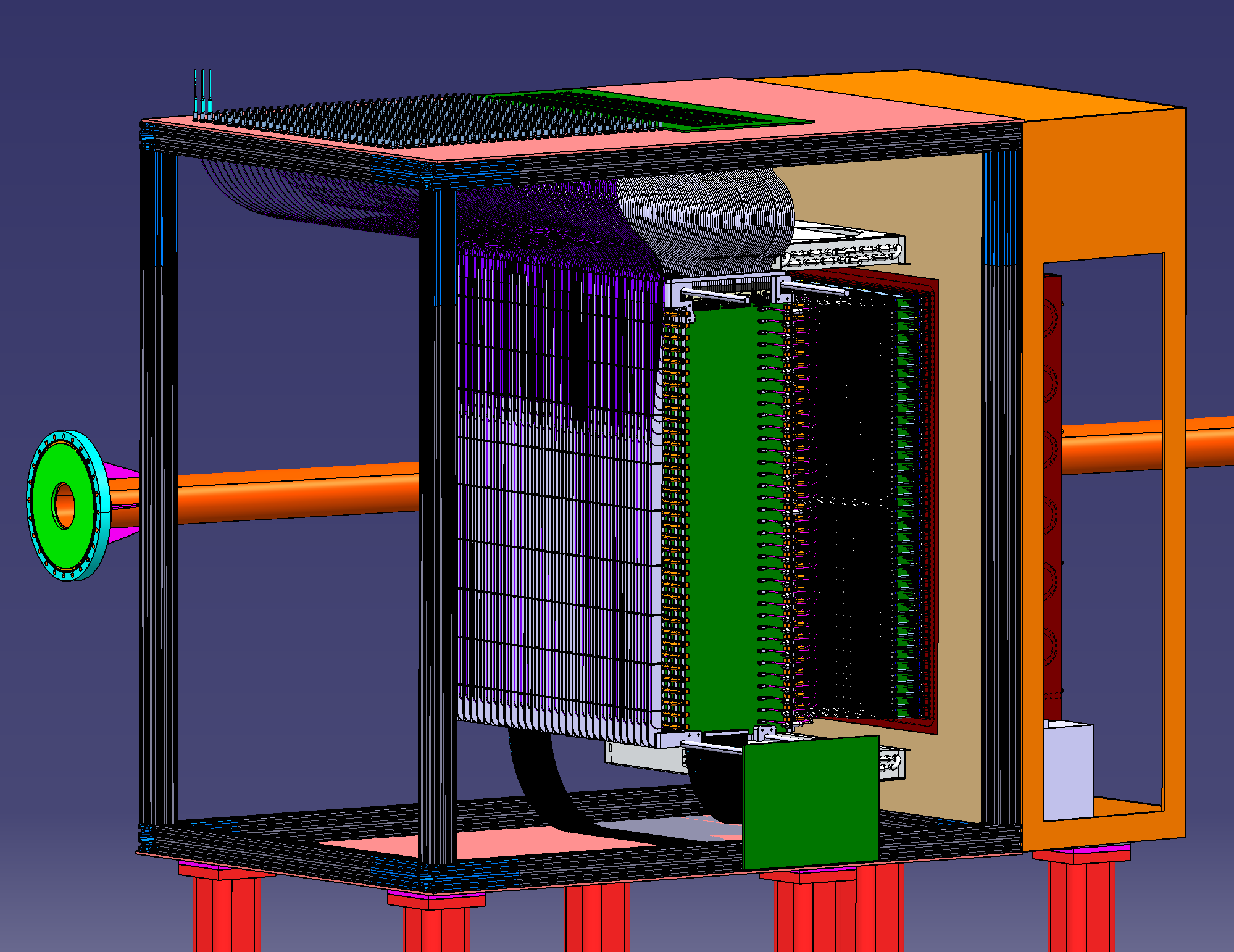 Crystals placed in a 0.5 mm-thick carbon frame to ensure good positioning
PMTs accessible from the back side to allow maintenance
Calibration and radiation curing with blue LED light though quartz optical fiber
100% completed
Crystals status
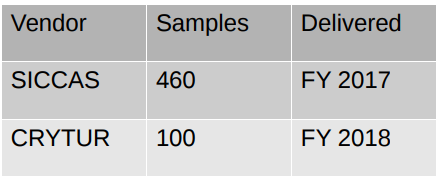 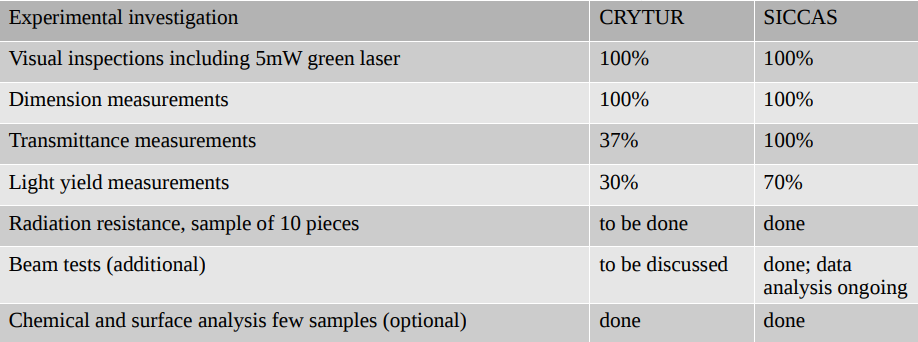 Quality analysis:
SICCAS
CRYTUR
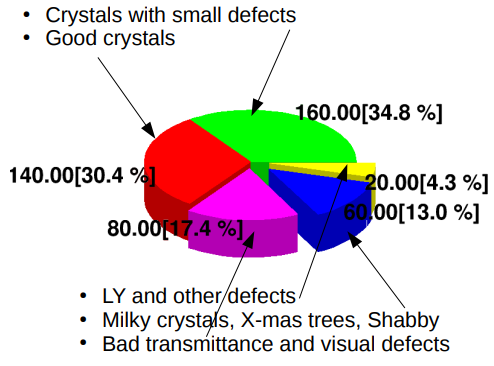 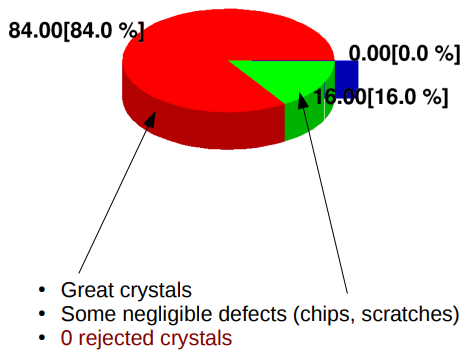 will request update from Vladimir/Tanja
?% crystals onsite
Procurement timeline…
160 rejected crystals
PMT and voltage dividers
PMT: all ordered (?% onsite) ?
Bases: % produced? (Details on potential modifications, etc) ?
will request update from Julie
Calorimeter carbon frame
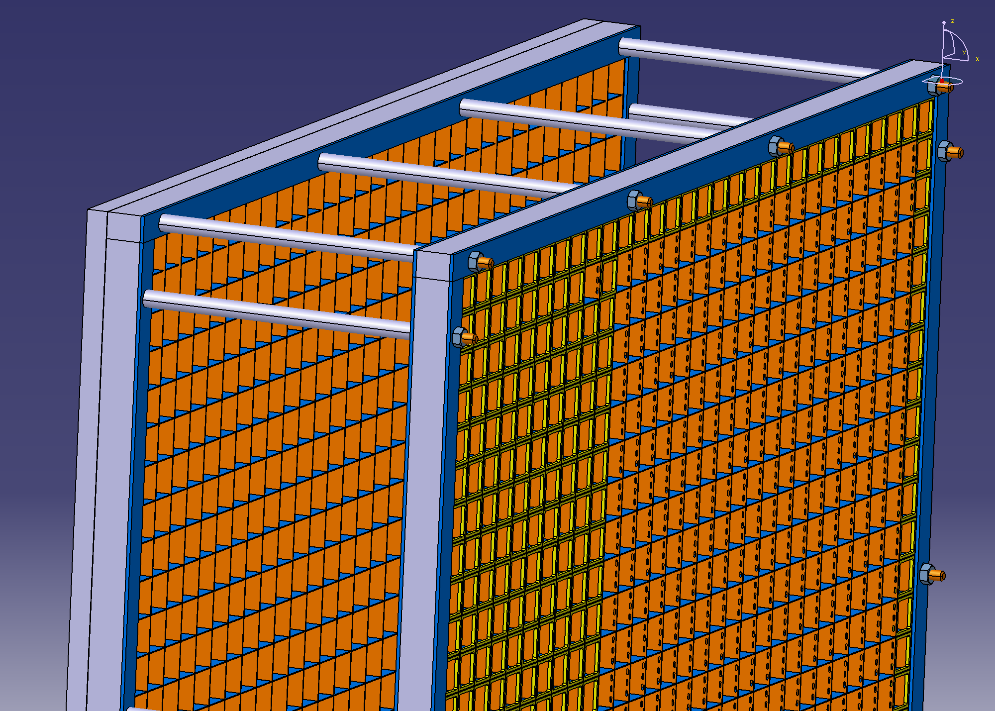 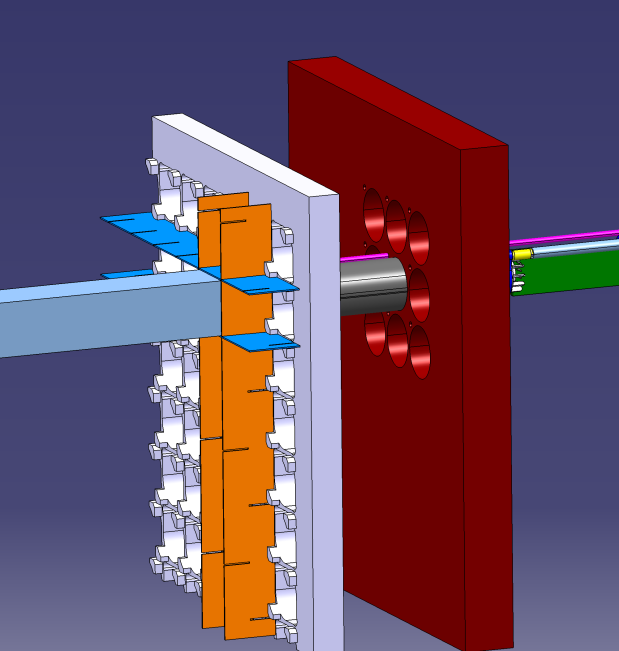 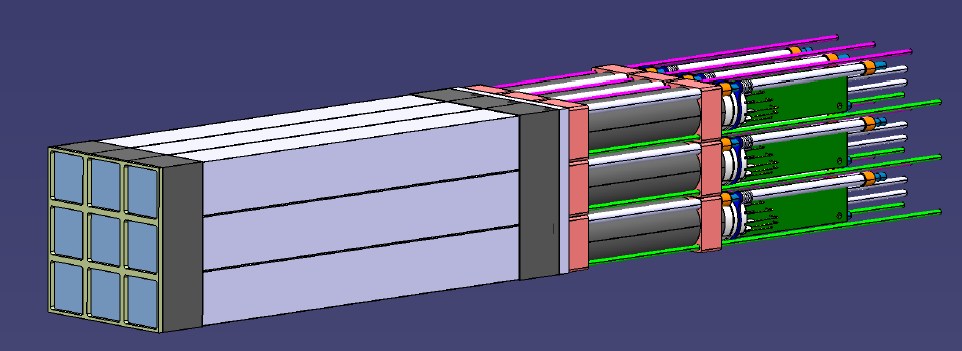 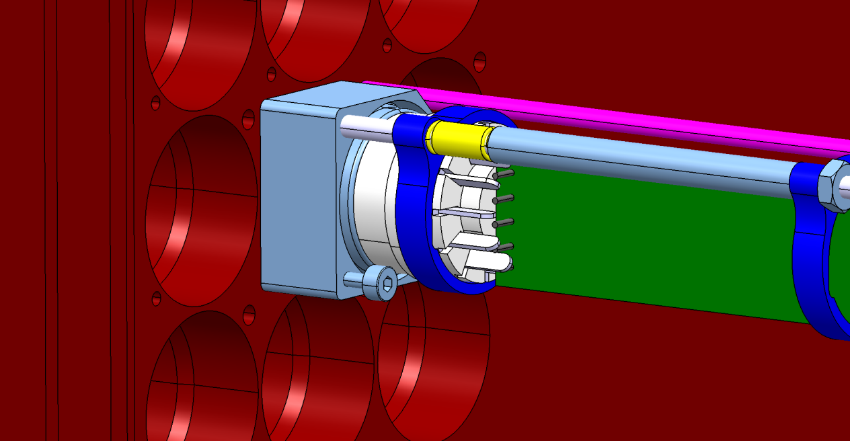 2-cm of C (0.5 mm thick) at the front and 
back of the crystals
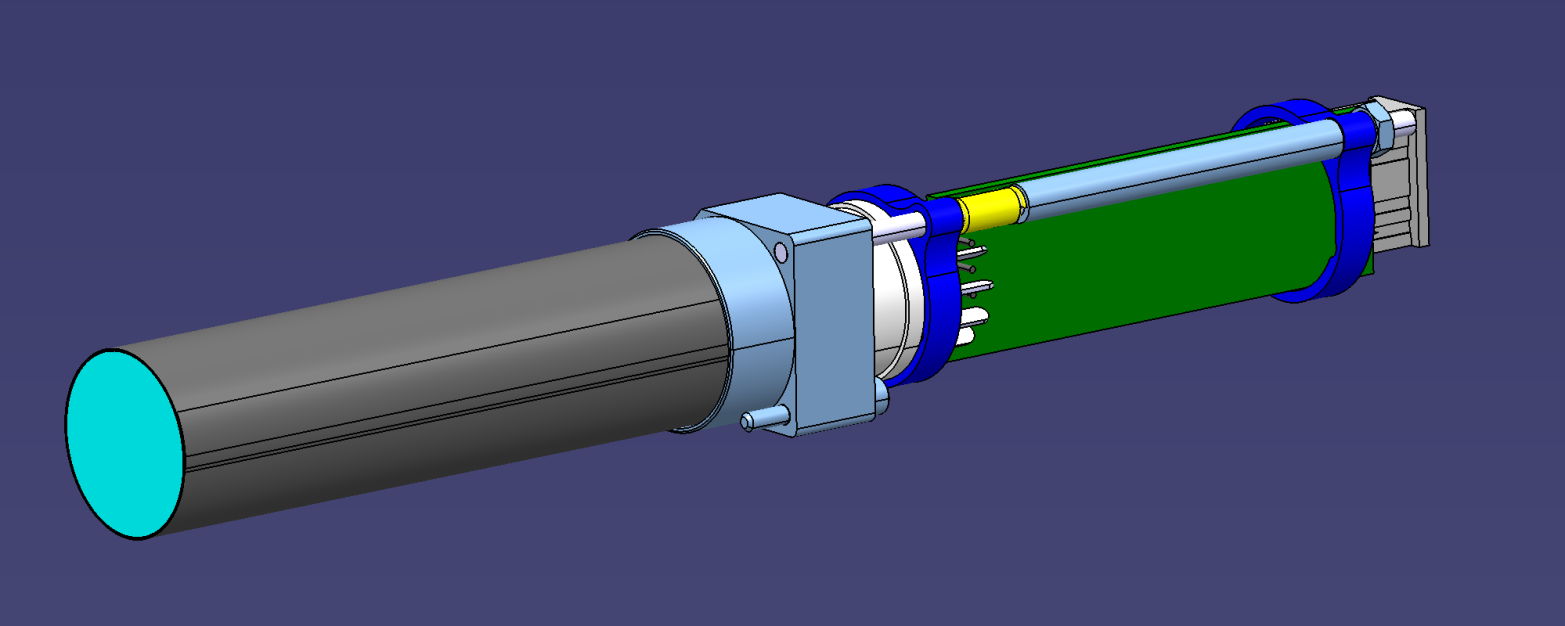 PMT assembly
HV divider
Easy disassembly of PMT block 
with one single captive screw
m-metal shield
PMT
Carbon frame: impact on energy resolution & efficiency
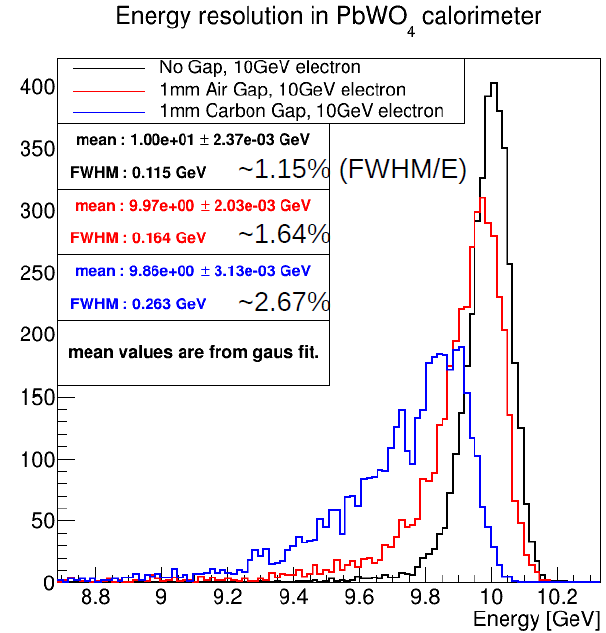 1.2% (ideal case) to 1.6% at 10 GeV 
      with 1mm of air between crystals

More than 97% of energy collected after 22 X0
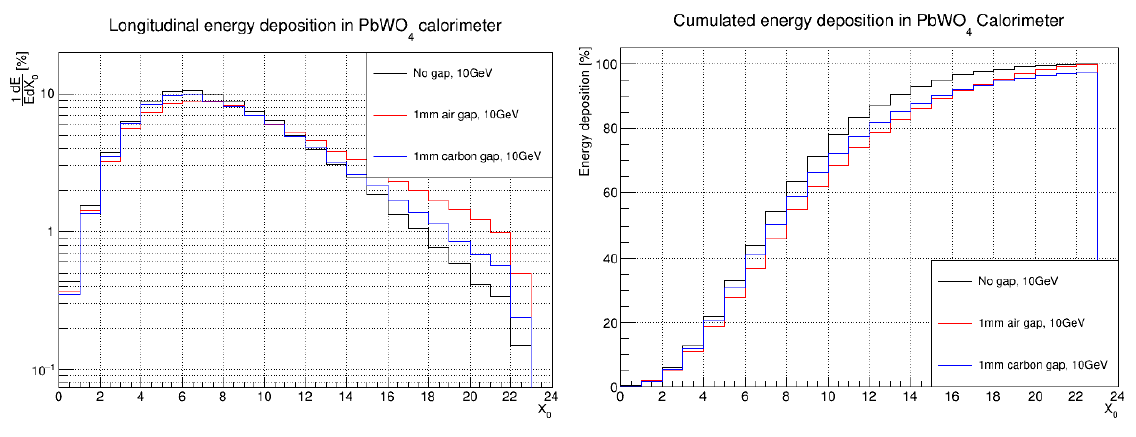 Carbon frame: mechanical simulations and tests
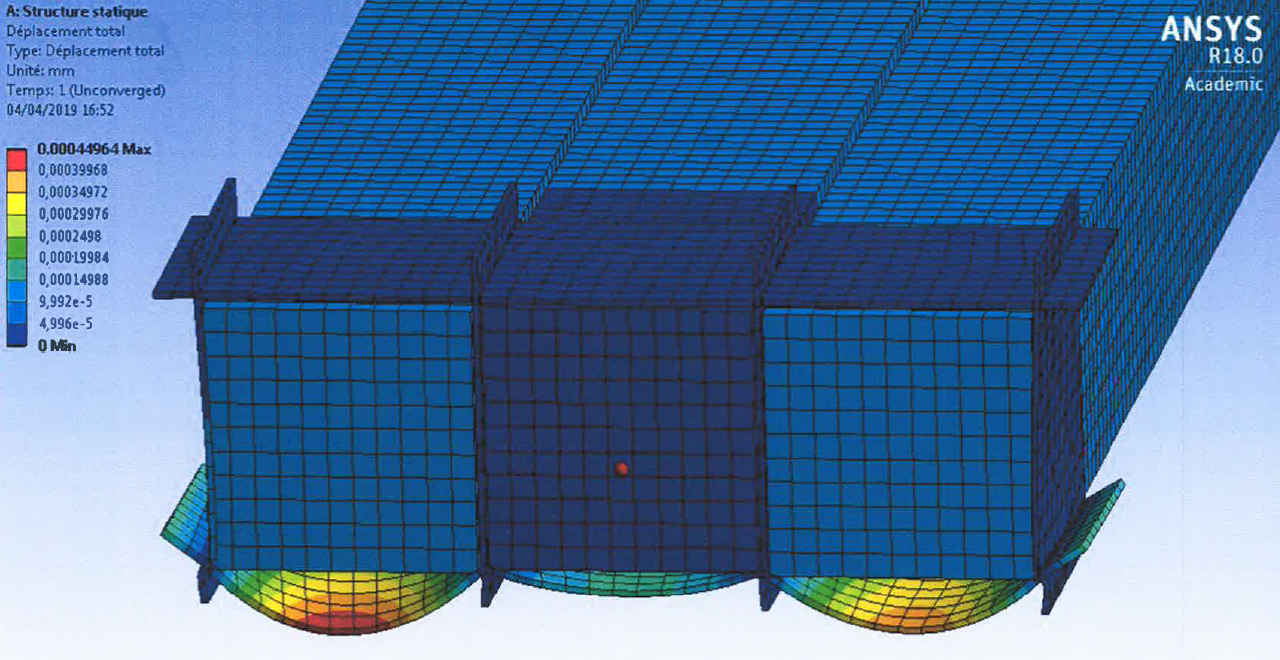 Simulations:

Less than 0.2 mm deformation at the center
0.4 mm deformation on external layer
Very resistant structure
Real tests on the bench ongoing:
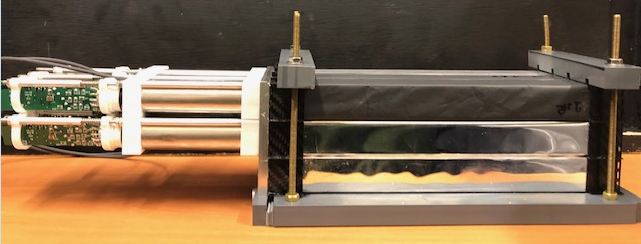 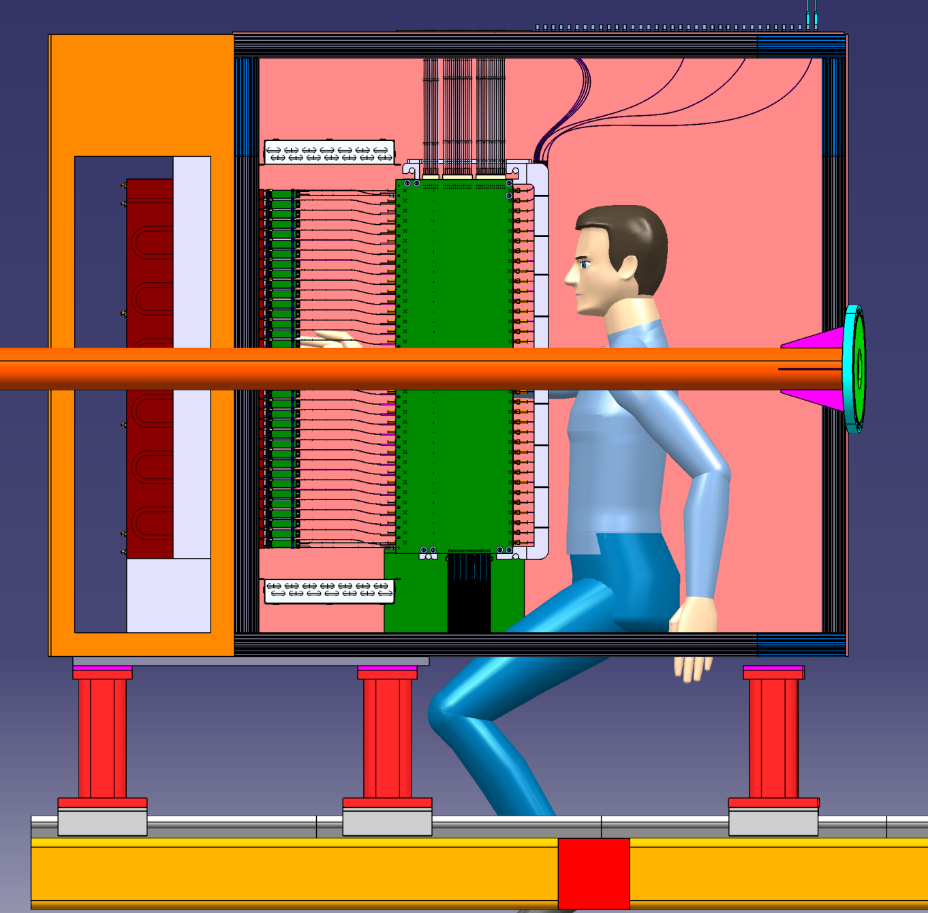 Cables and fibers
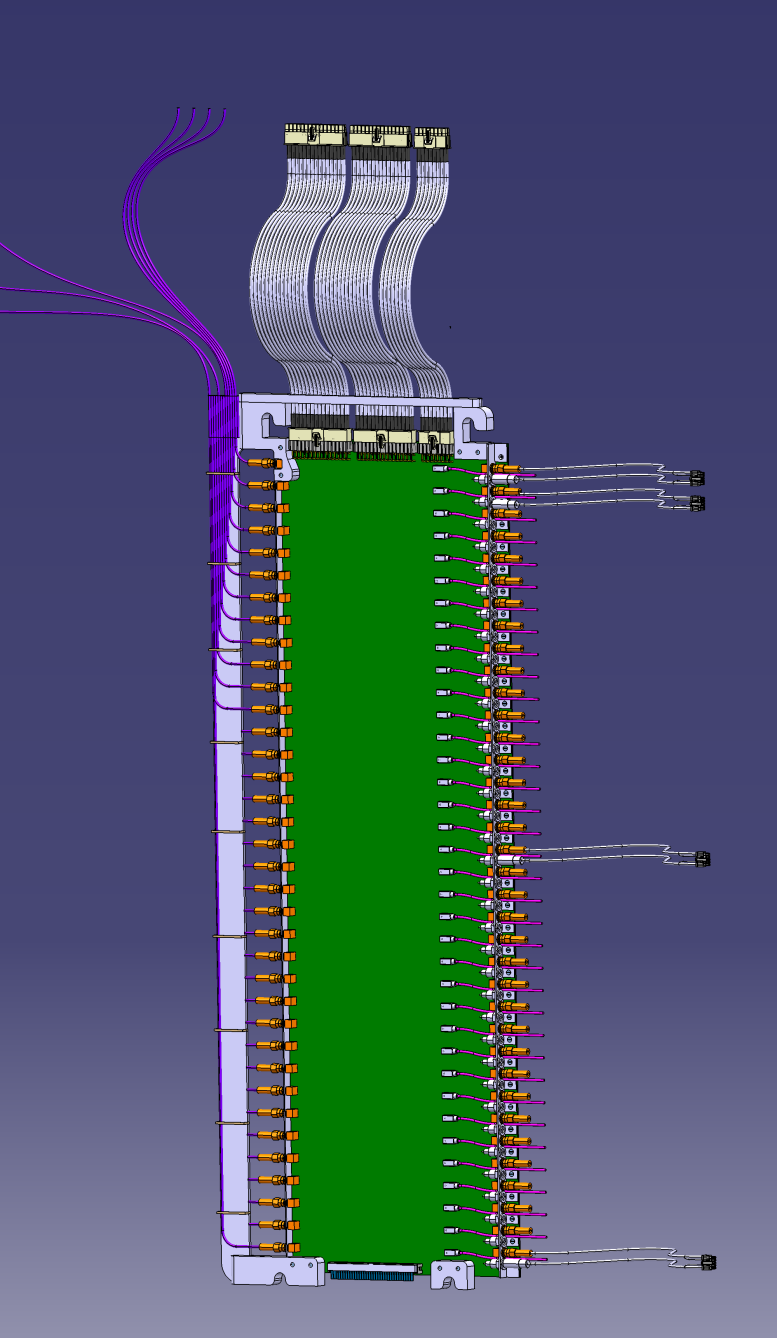 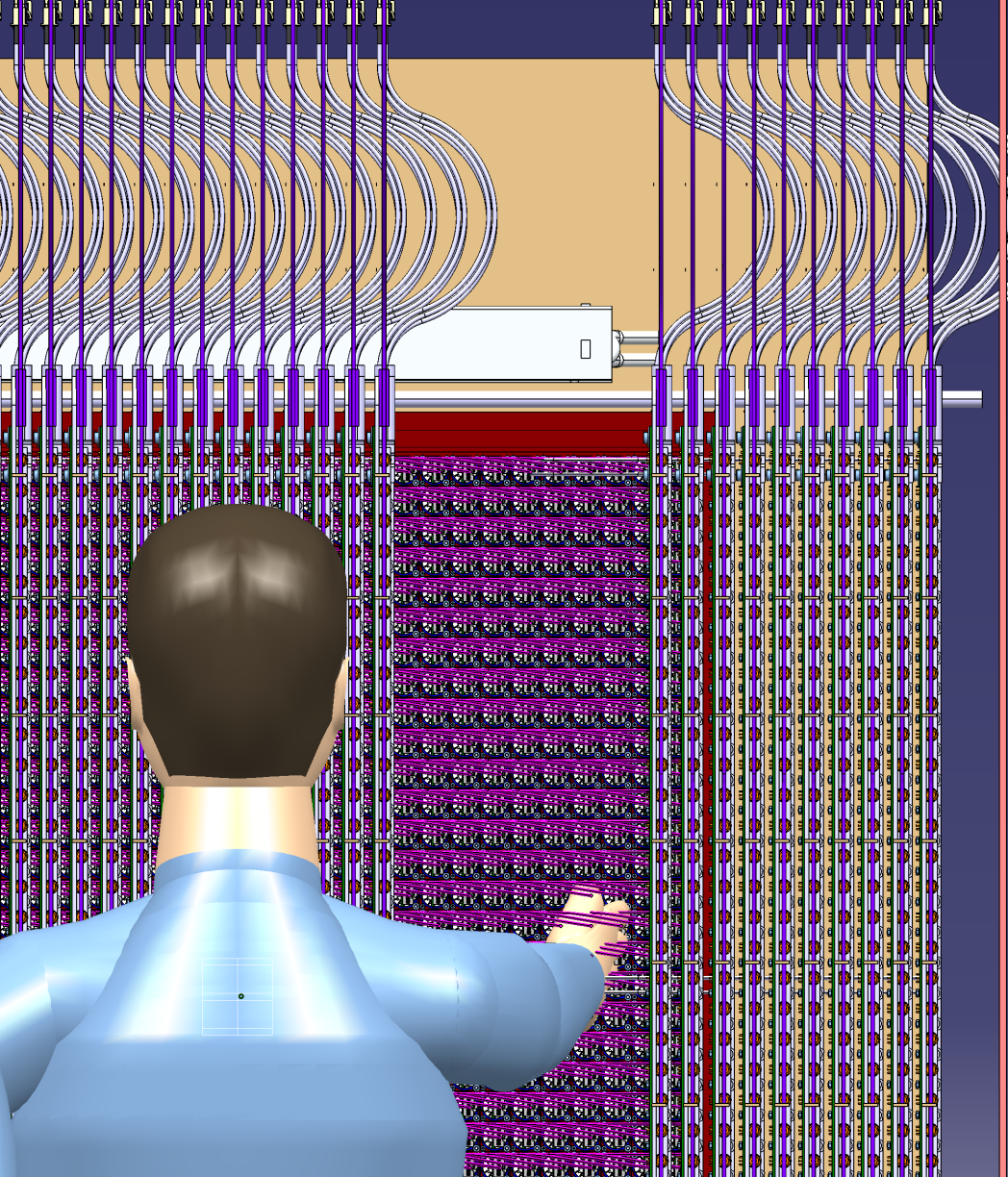 180mm
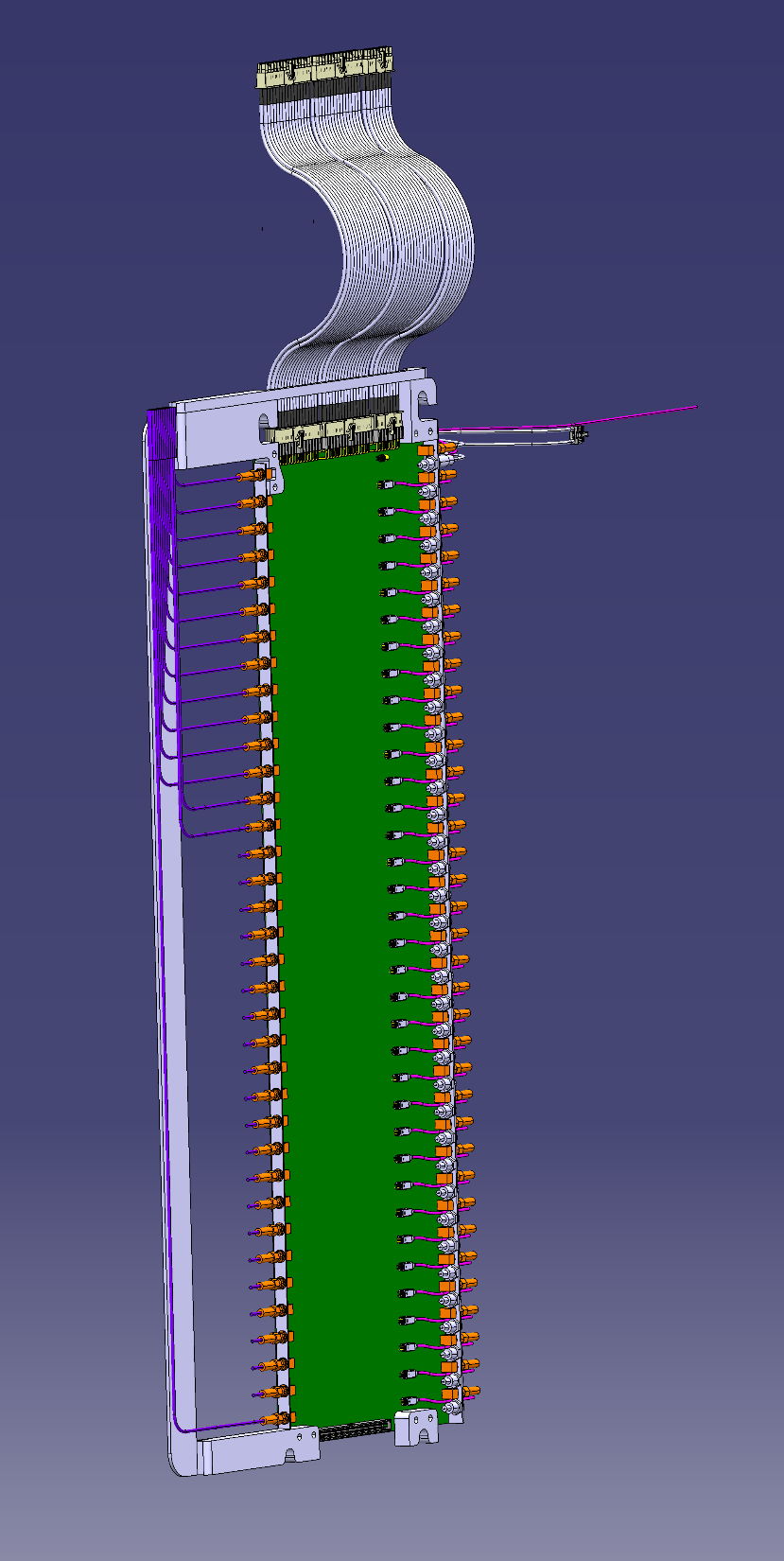 PCB design (HV, signal, LED)
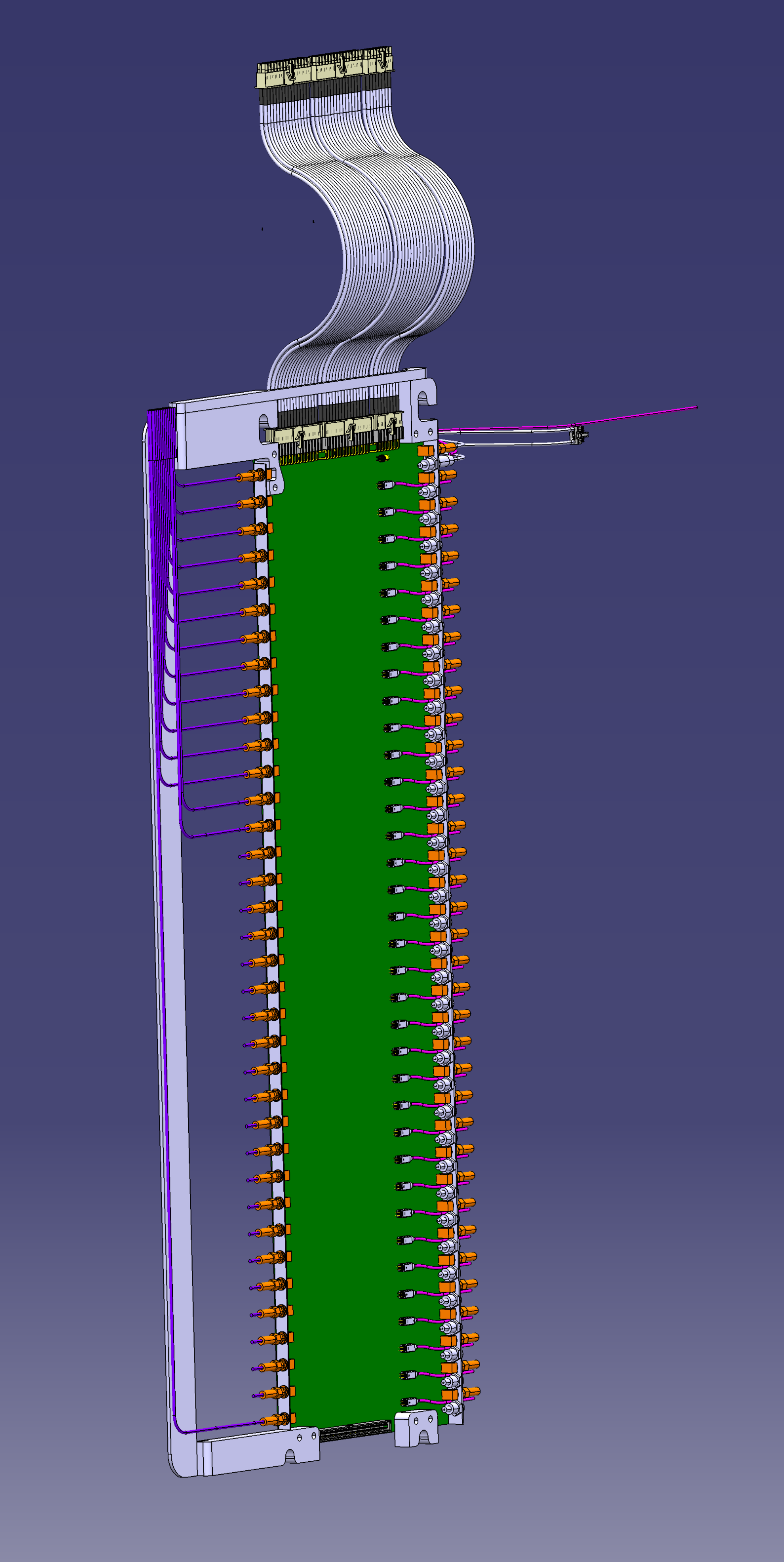 Routing of the board completed
HV input
Slots for rails
Signal outputs
PMT
LEDs
Ficher conector for HV (smaller than regular SHV)
SMA connectors (signal)
Design 100% completed
1st board being manufactured (delivery by end of May)
LED control
Full scale mock-up of NPS frame
Cable lengths defined:

32 cm PMT->PCB (HV+signal)
Signal PCB-> top of box: 0.5-1.5 m
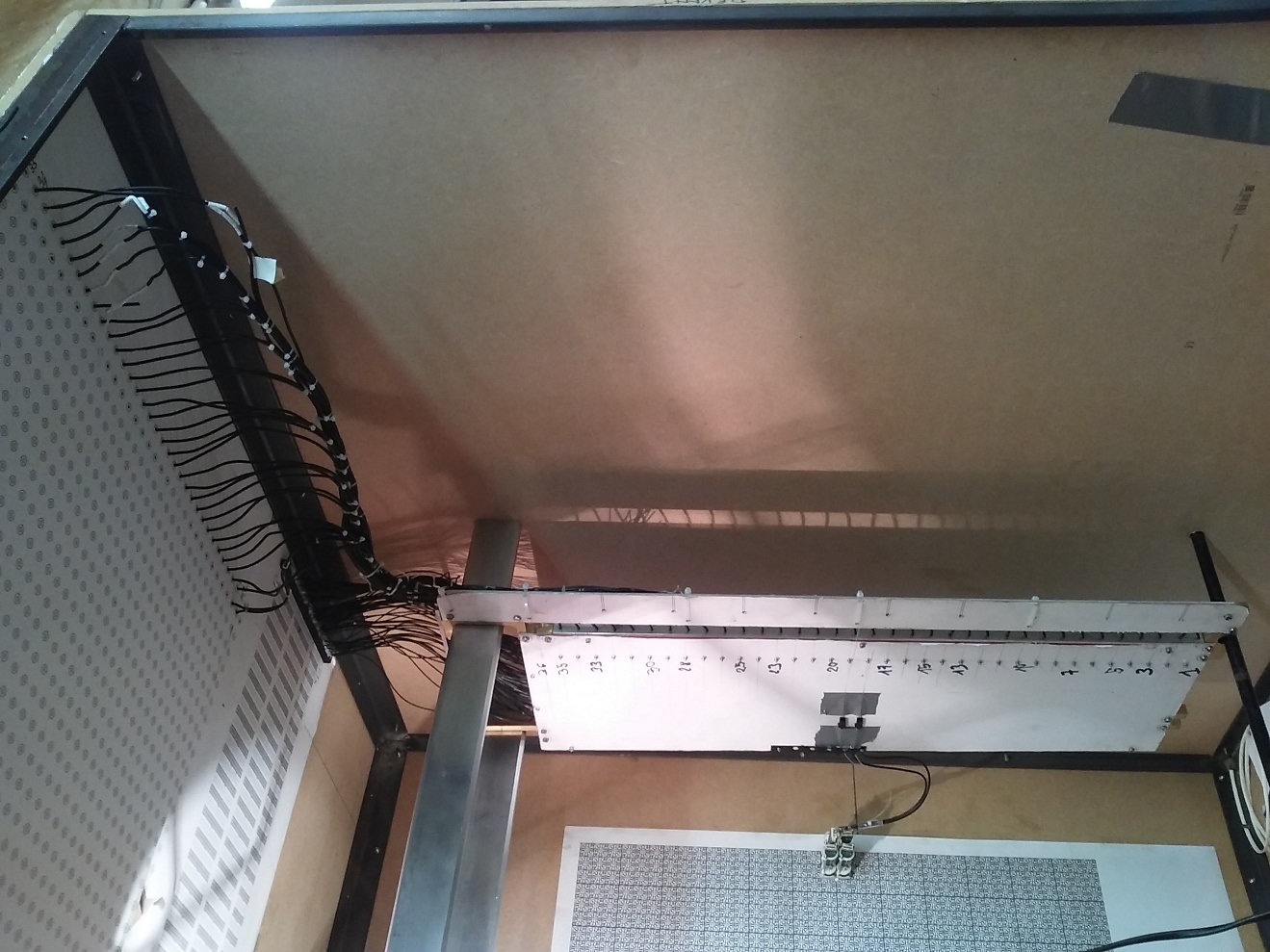 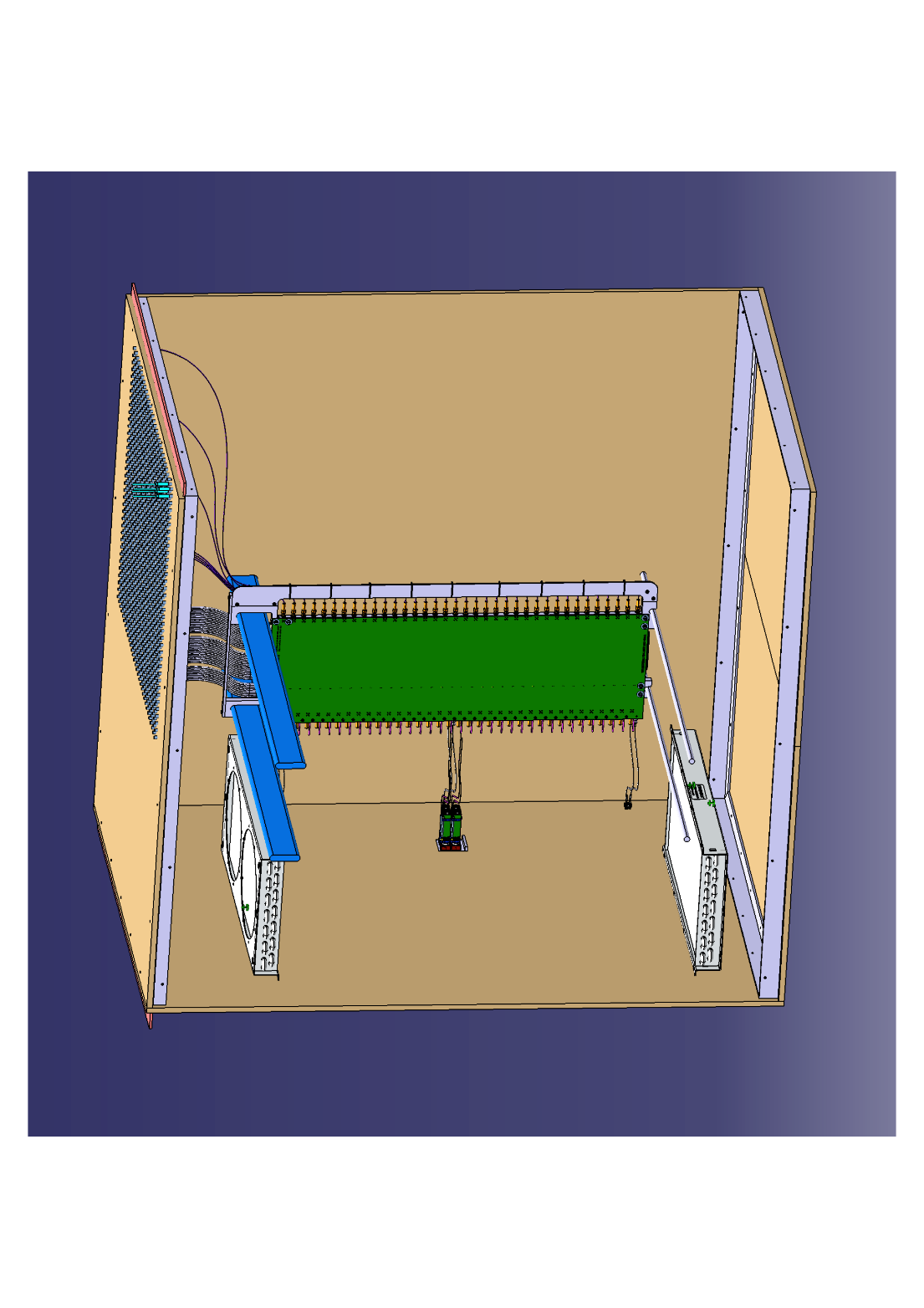 Temperature zones
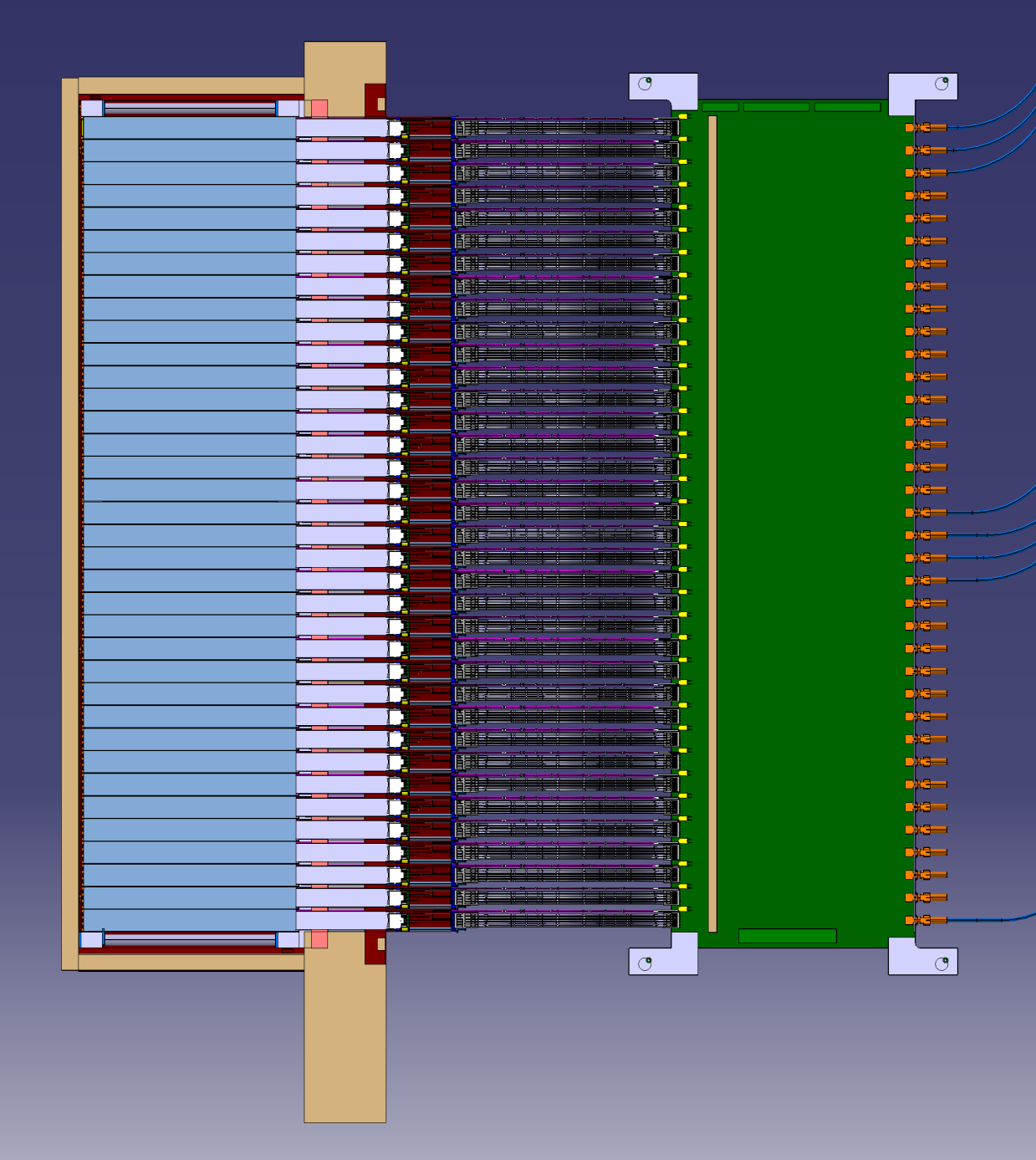 Crystals  Zone  : @ 18°+/-0,1°
Heating Zone  : 500mW/channel = 540 W
External Zone  : T° = 22°c
Temperature control: back side
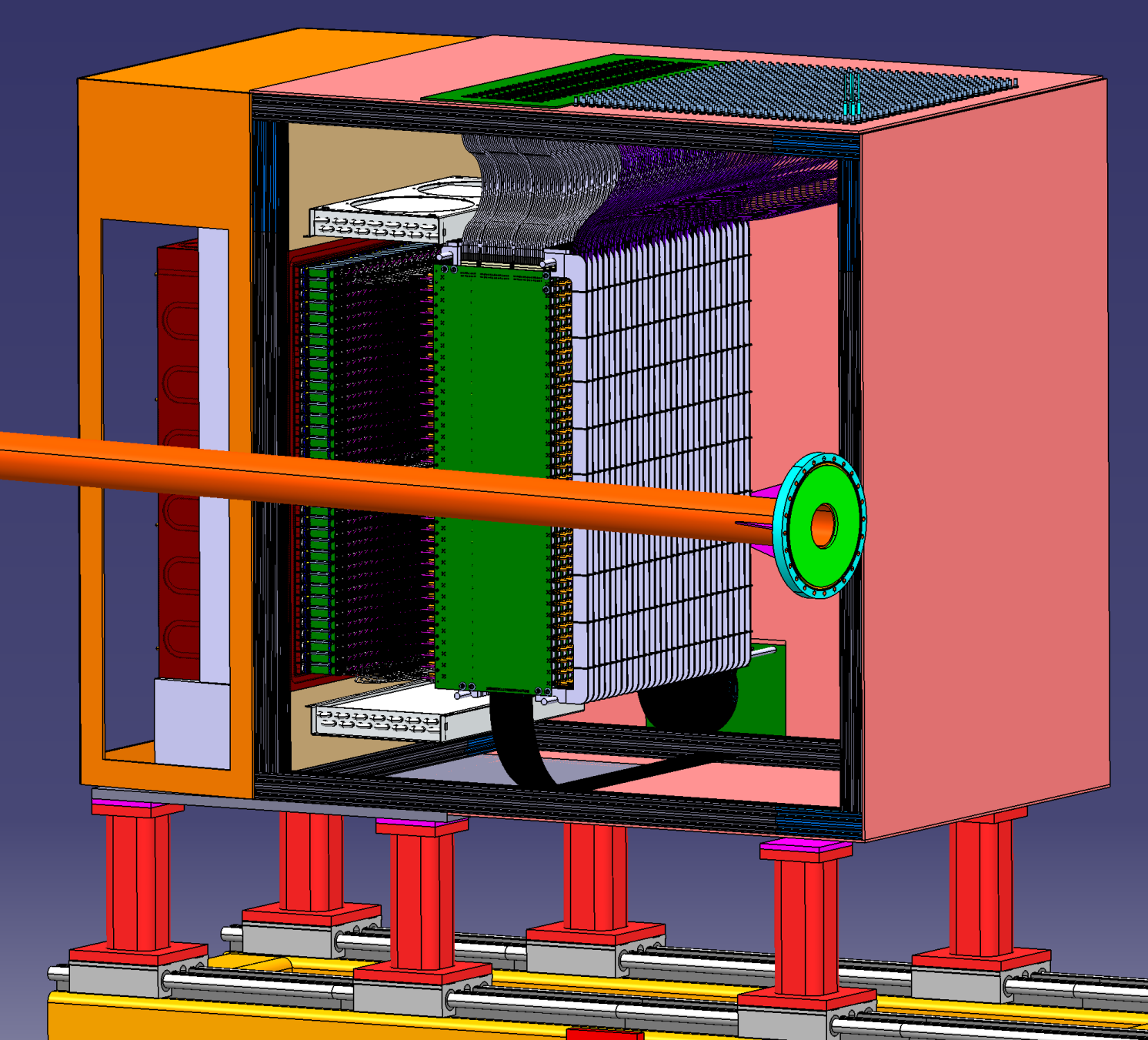 Heat exchangers & chiller procured
Crystals  Zone  : @ 18°+/-0,1°
Heating electronic Zone  : 500mW/channel = 540 W
Heating zone cooled with 2 heat exchangers 6320G3SB (Lytron)
+ funs + 1 chiller Kodiac RC006G03BG3
Same manufacturer than the ones used for HyCal

Higher heat load specification
Temperature control: crystals
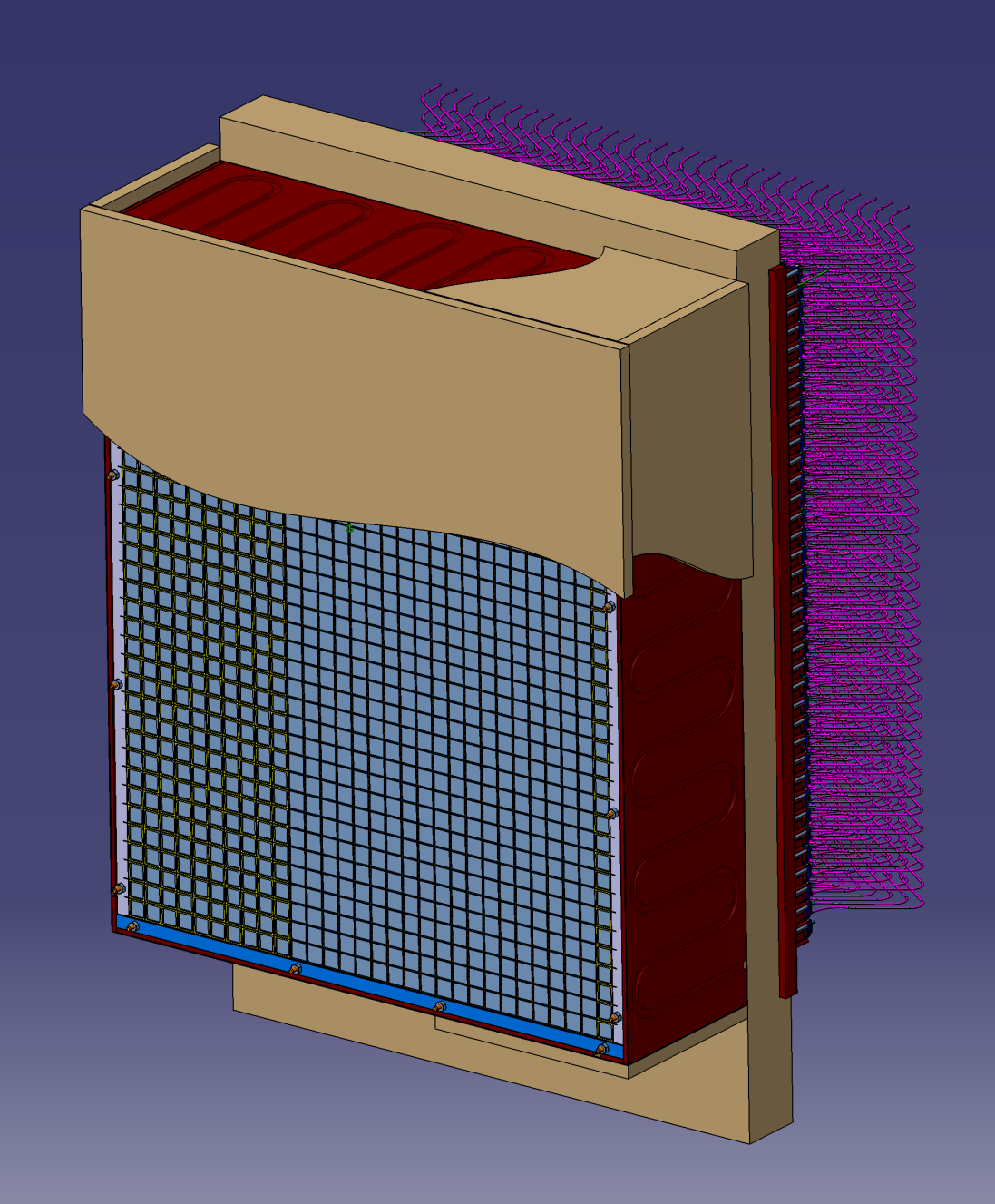 Crystals  Zone  : @ 18°+/-0,1°
4 copper plates around + 1 intermediate copper plate  + 1 other chiller  ( cooling separated from backward zone)
Foam : thermal insulator
Calibration and curing
1 blue LED per channel (onto the PCB board)
Pulsed mode for calibration
Continuous mode for curing
Light through 800 mm diameter silicate fiber (radiation hard)
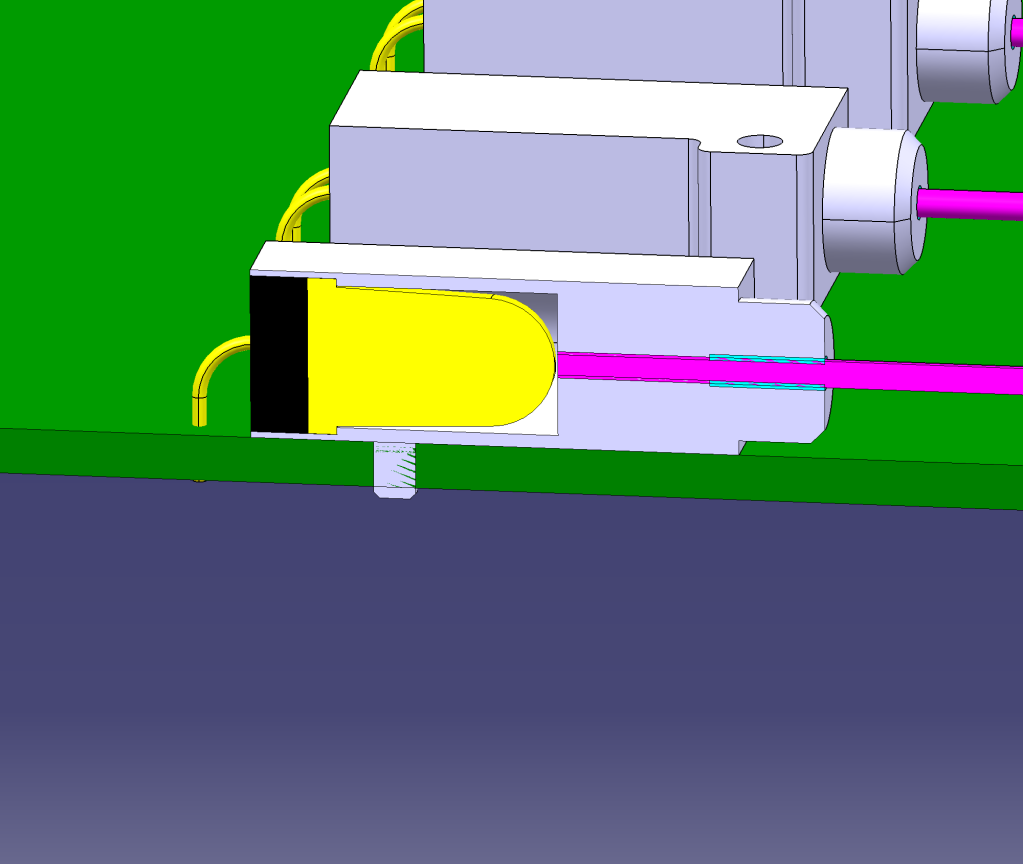 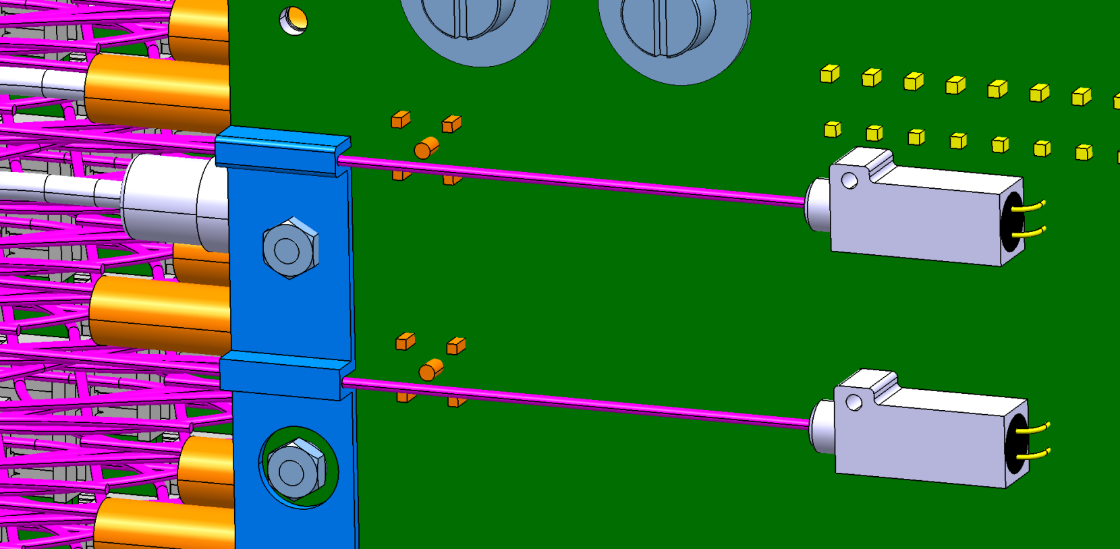 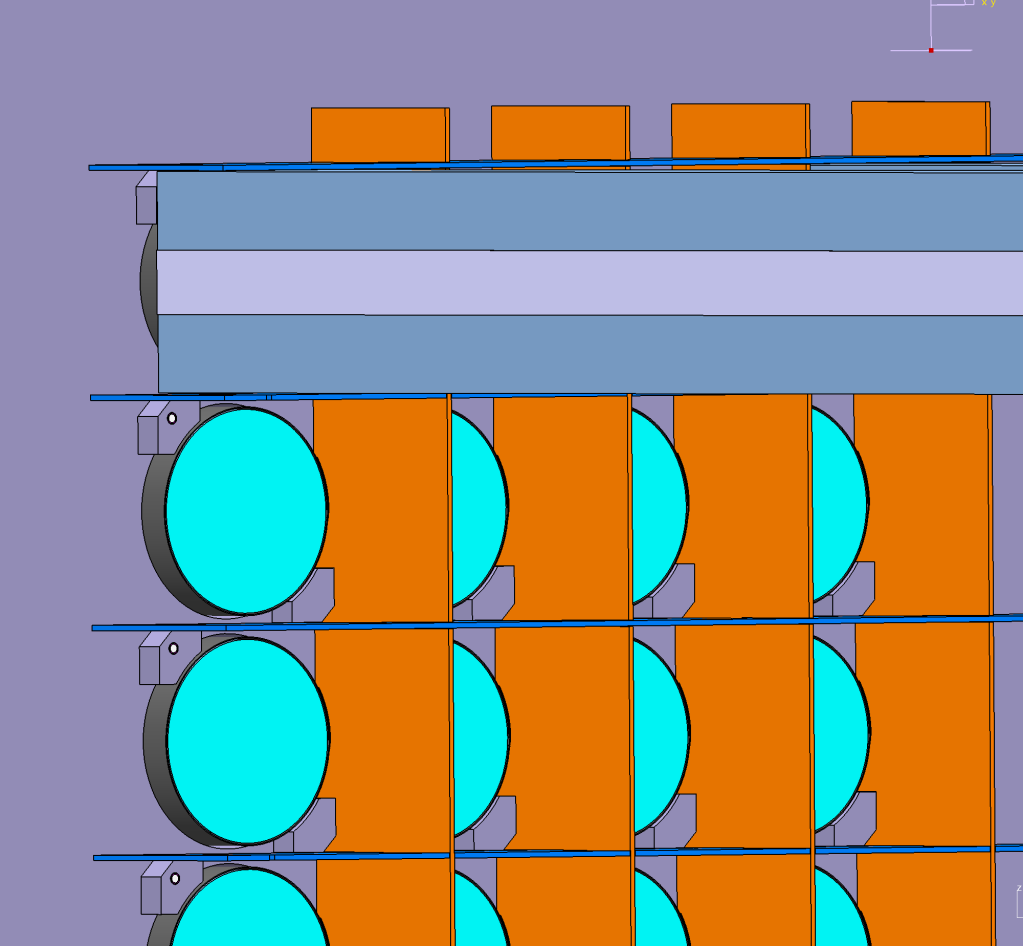 glue
grease
Irradiation and curing tests
Summary and outlook
Back-up
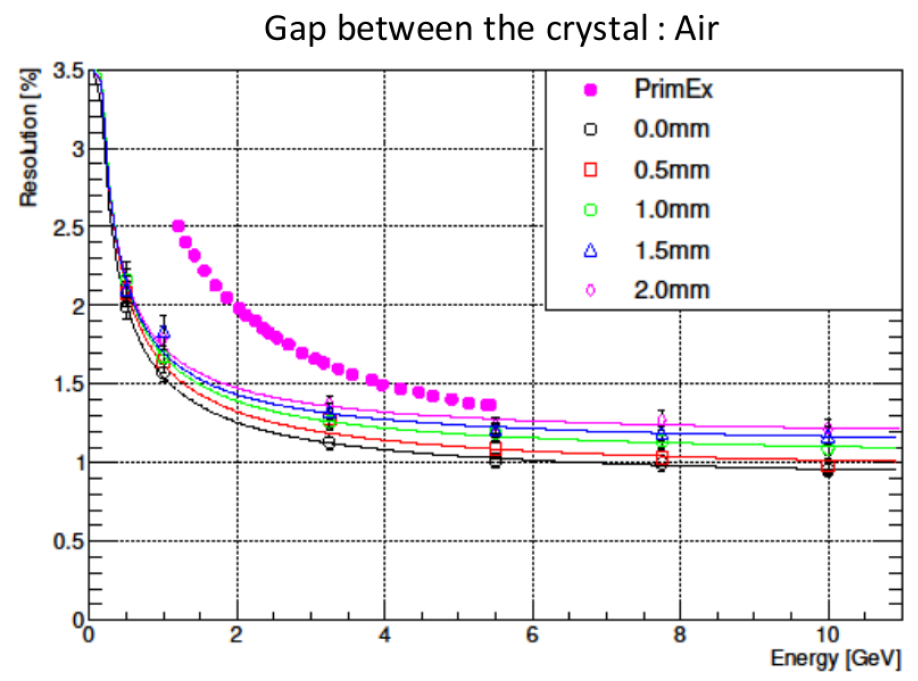 1% constant term added to 
simulation (miscalibration, etc)